HOLIDAY INN BRNONABÍDKA UBYTOVÁNÍ Mezinárodní kongres  STERIL.CZ - BRNO 2018České společnosti pro sterilizaciJednolůžkový pokoj  1 750,- Kč  Dvoulůžkový pokoj   2 200,- Kč(tj. 1100,- Kč na osobu)  Cena zahrnuje: bohatou snídani formou bufetu,                     klimatizované pokoje,                                             WIFI a IPTV na všech pokojích,  vstup do střešní RelaxZone s finskou saunou a Minigym, DPH 15%.Heslo: STERIL18 (prosím uveďte ve své případné rezervaci)Hotel se nachází v bezprostřední blízkosti brněnského výstaviště – VEDLE PAVILONU ERezervace ubytování:E-mail: reservations@hibrno.cz Tel: 543 122 018-019Fax: 543 246 990
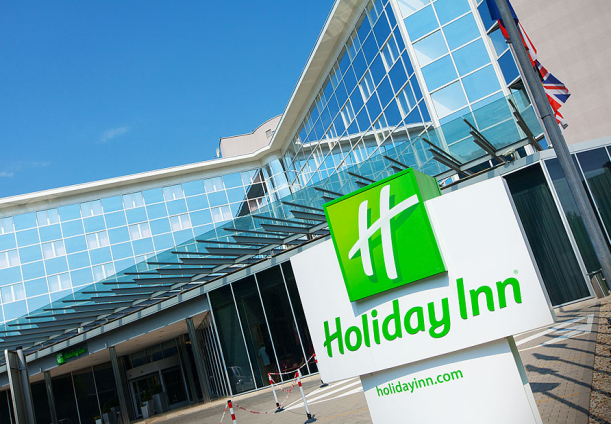 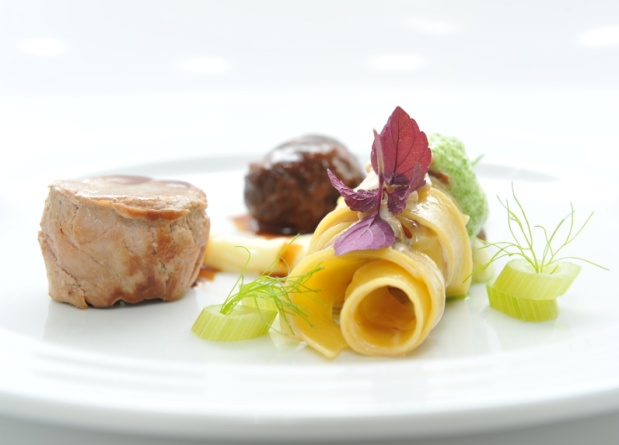 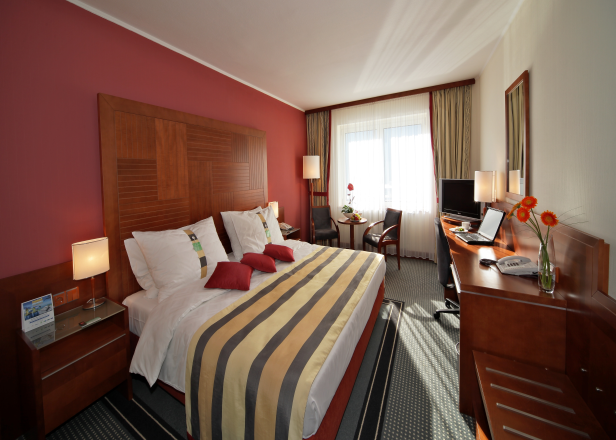 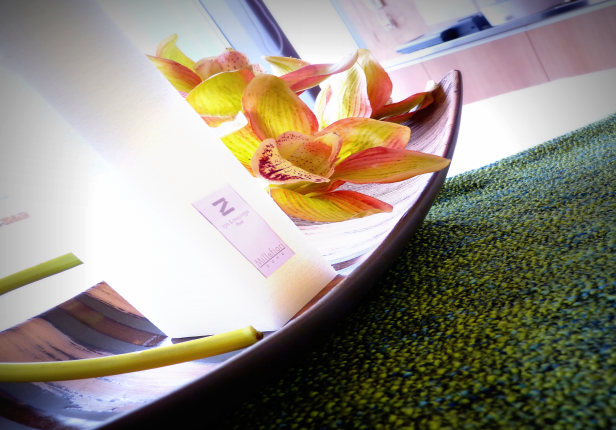 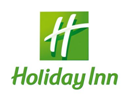 Holiday Inn Brno, Křížkovského 20,  603 00 Brno   
www.hibrno.cz